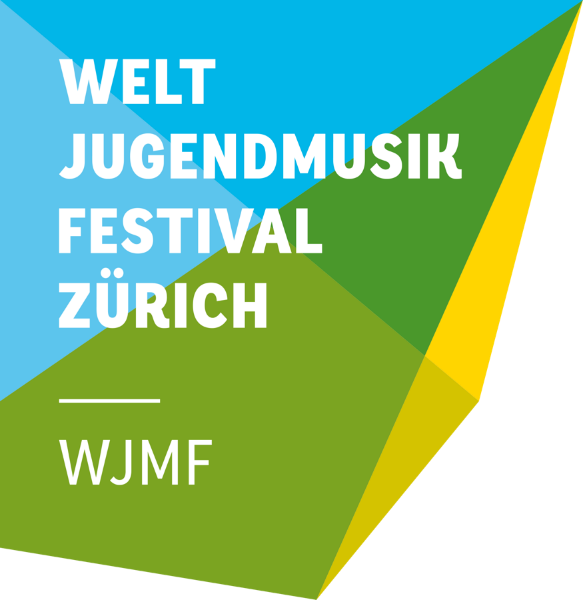 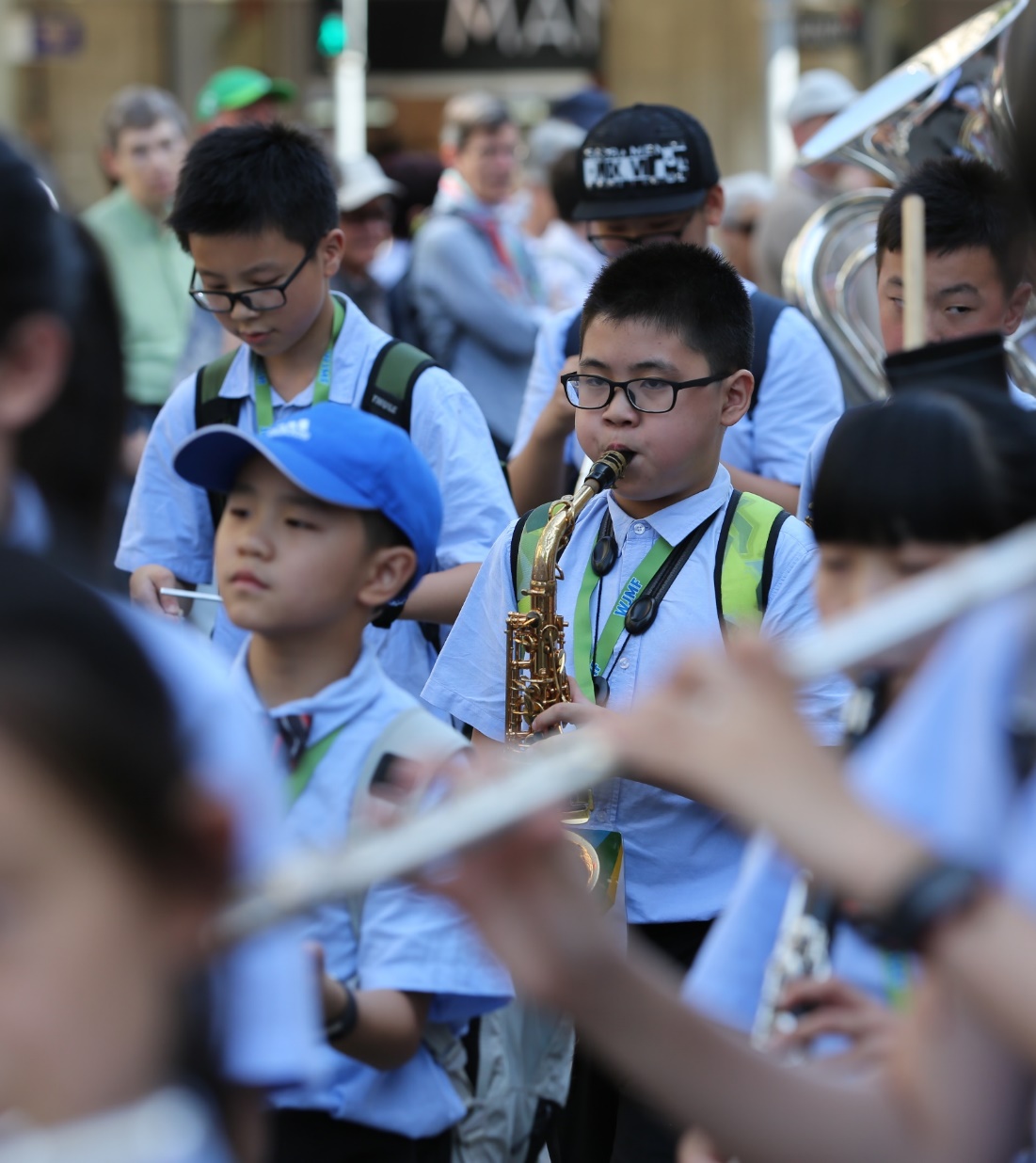 Open!
Partnerschaften im Ausland – Kontakte knüpfen
1
Beyond WJMF – Mehr als nur teilnehmen
Kontakt knüpfen
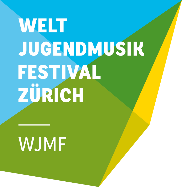 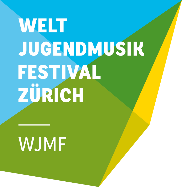 Das WJMF als Kontakt-knüpferin
2
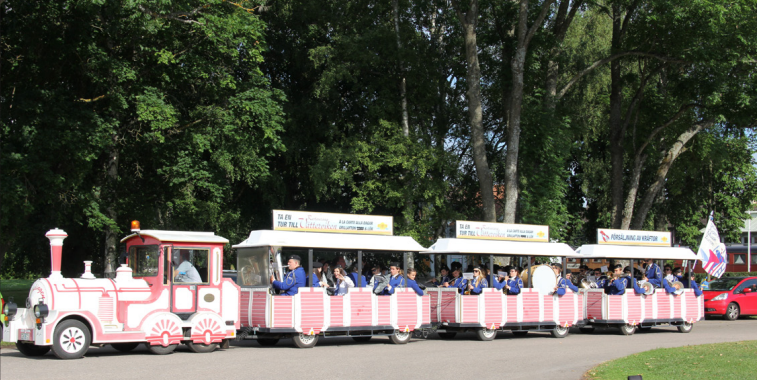 SJMZ in Schweden2014 beim Mjölby Ungdomsmusikkar
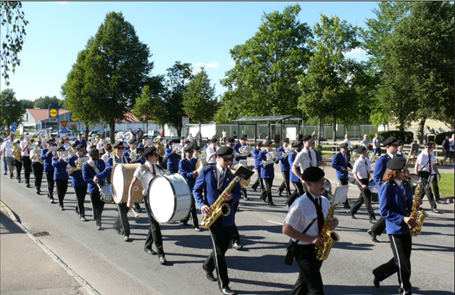 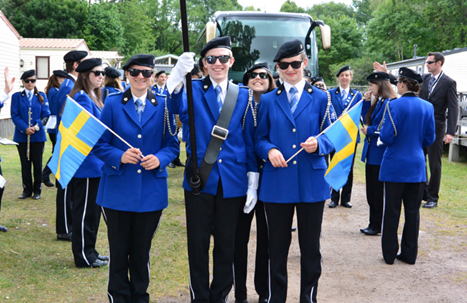 3
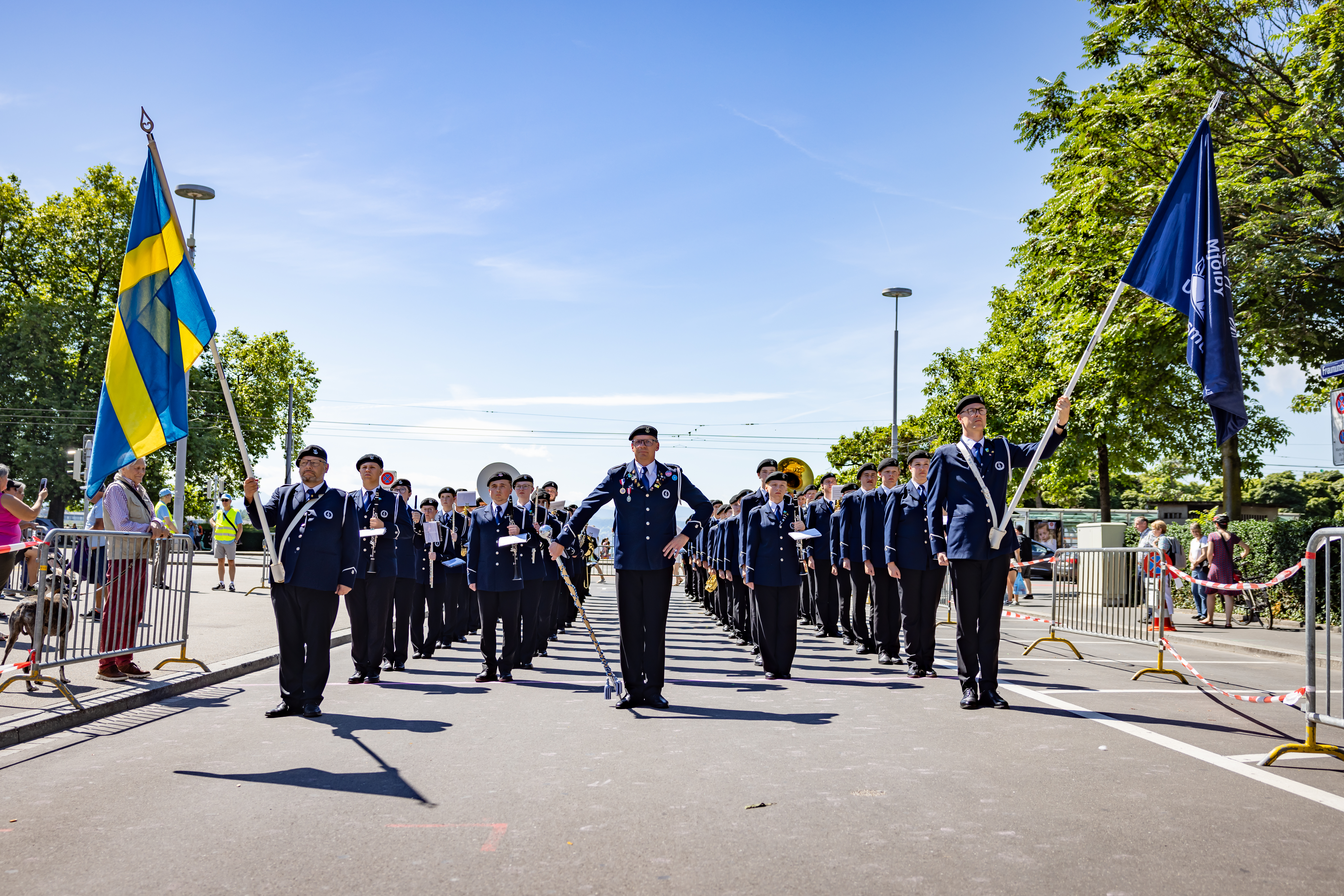 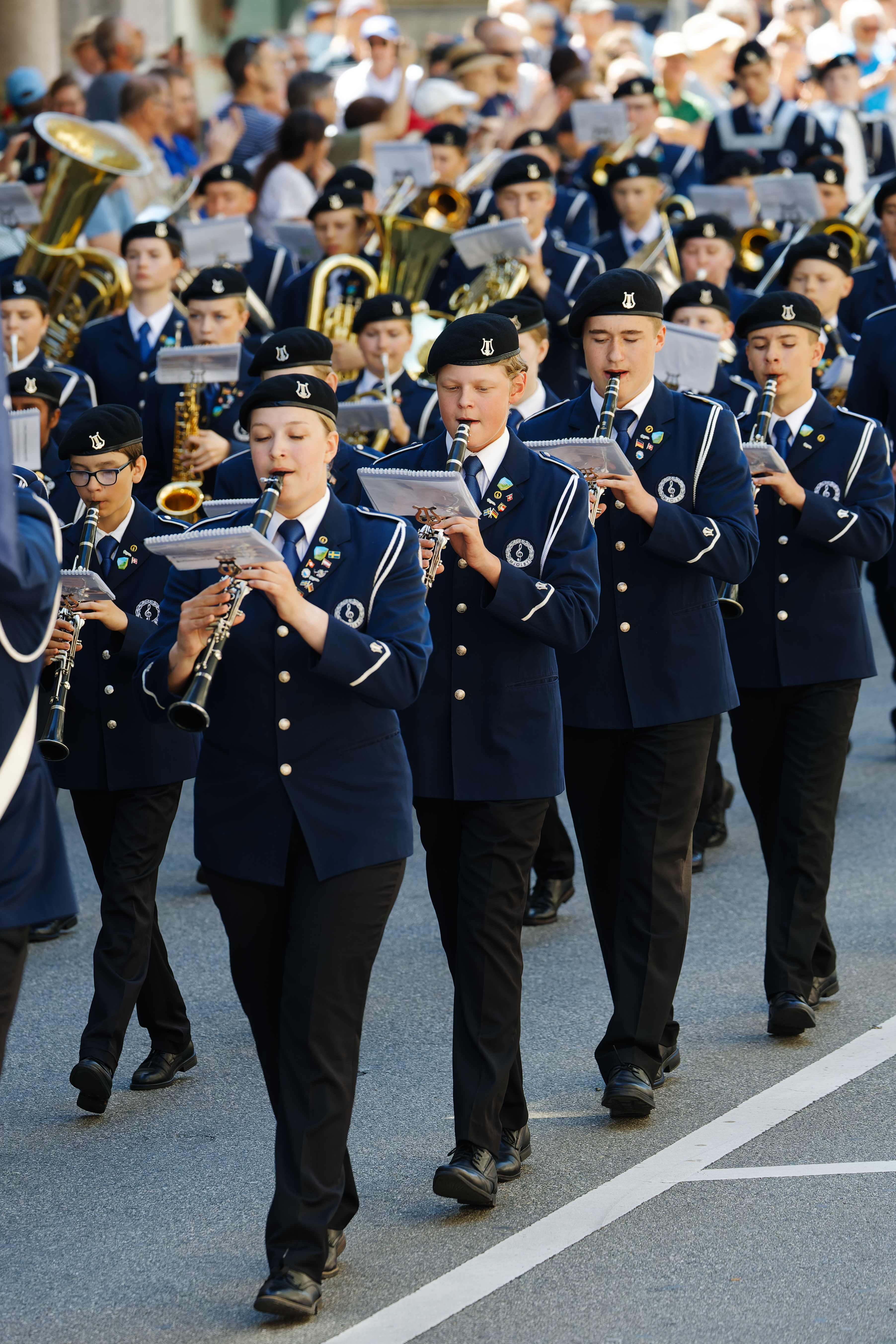 Mjölby Ungdoms-musikkar am WJMF Zürich 2024
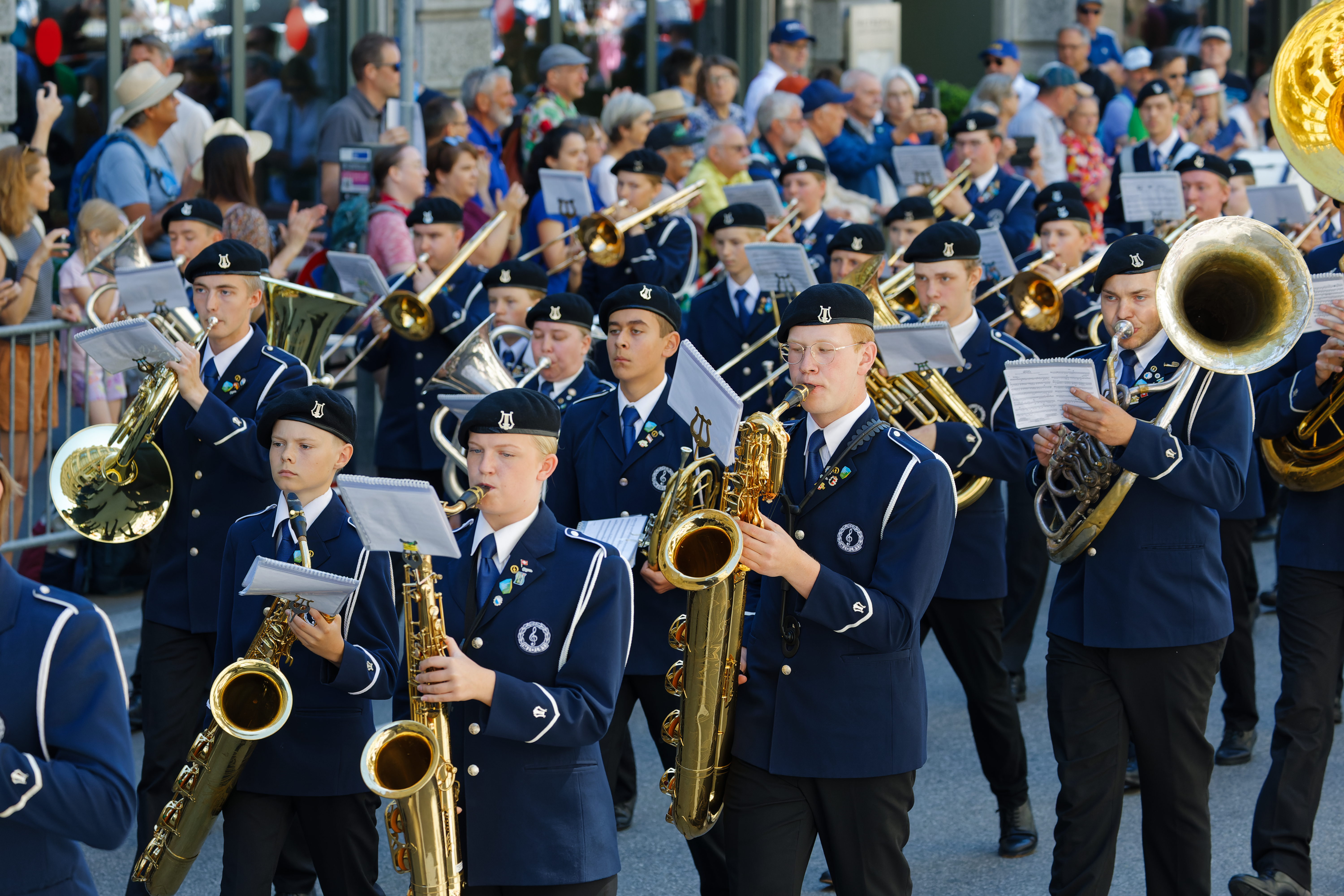 4
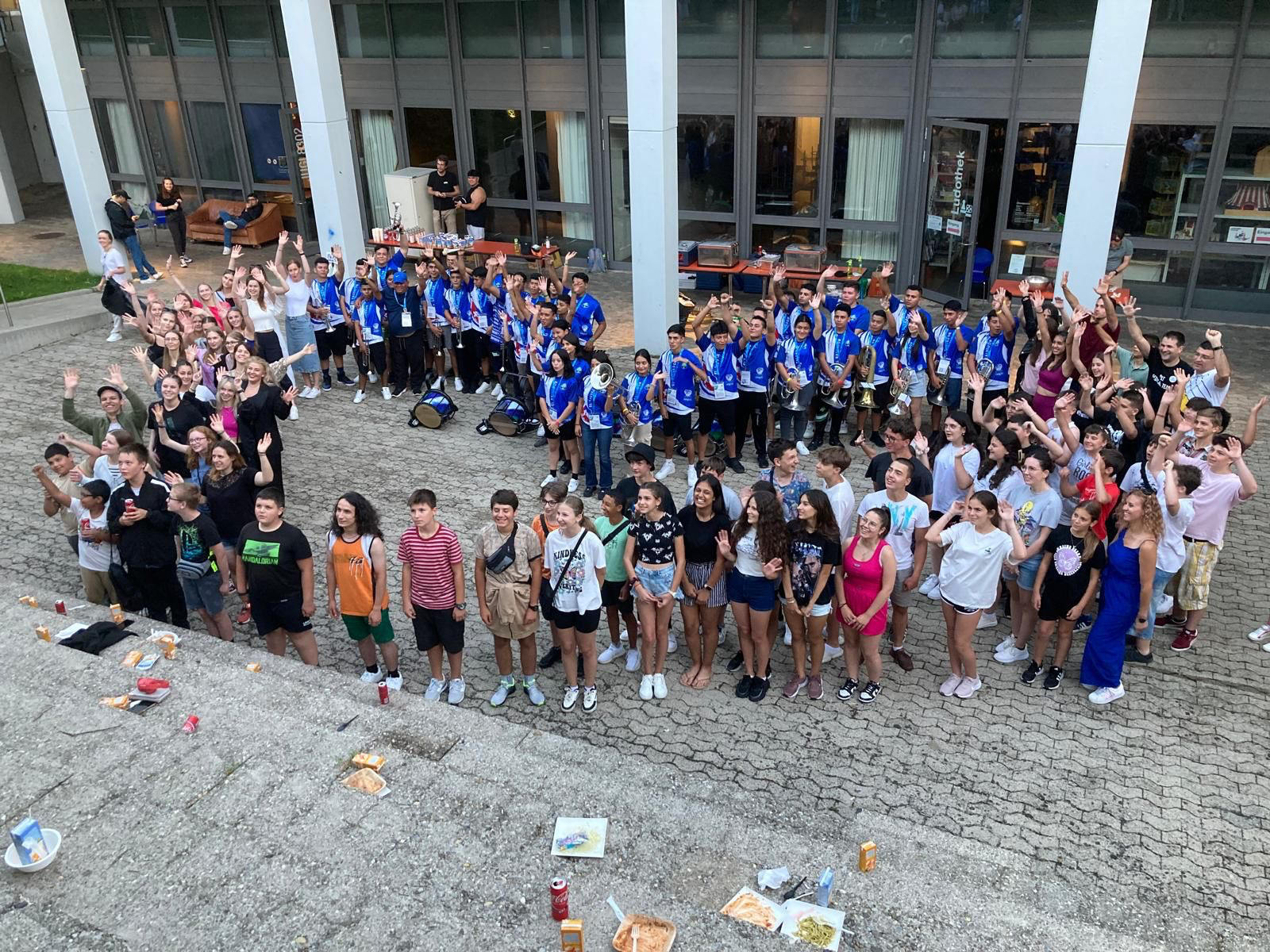 SJMK mit Marching Stars aus Bulgarien und der Boinsas Verdes Marching Band aus El Salvador
5
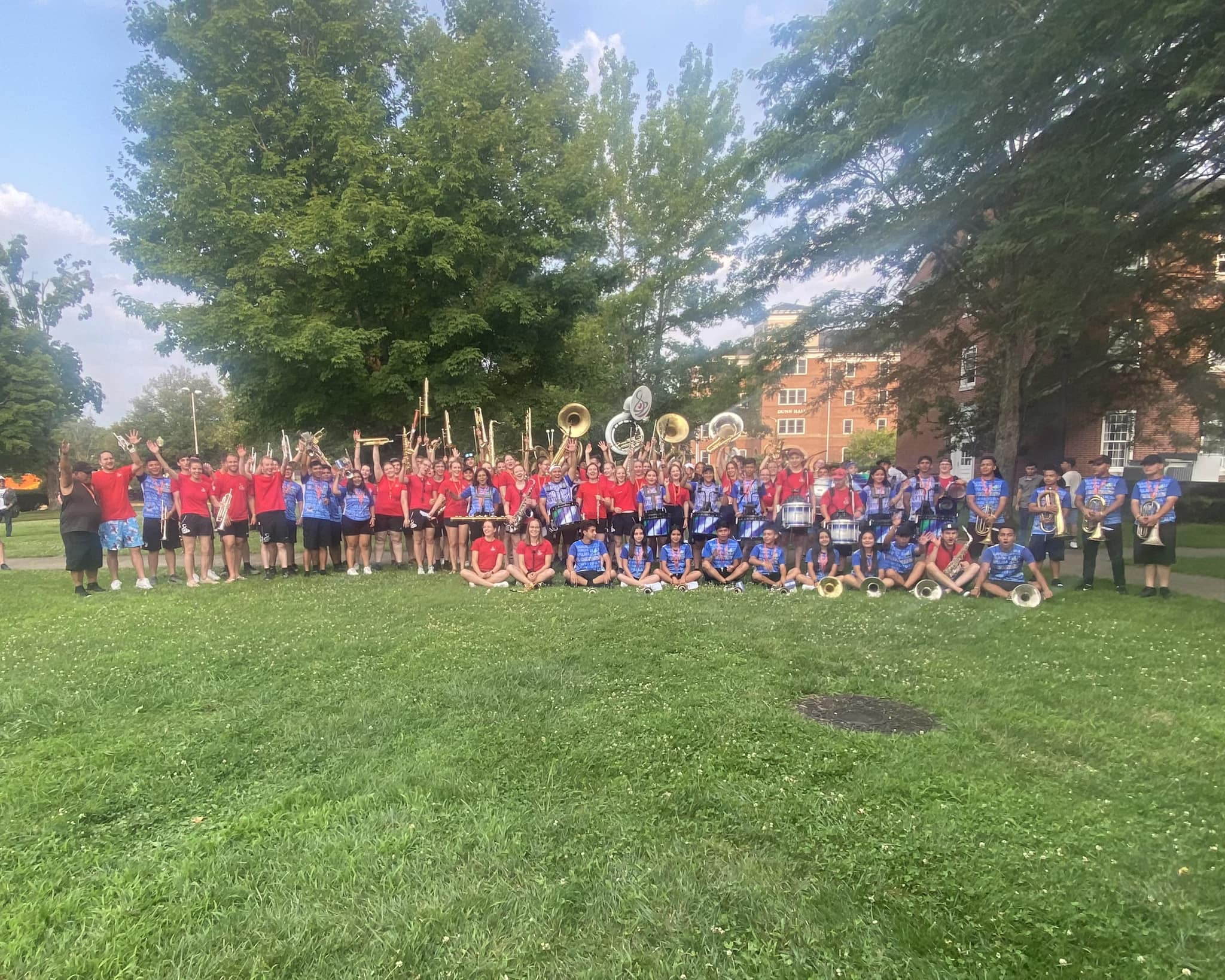 Showband.ch und Boinsas Verdes Marching Band aus El Salvador am WAMSB 2023
6
Der Austausch unter Jugendlichen wird gefördert

Gemeinsame Veranstaltungen stärken die Verbindung und den kulturellen Austausch

Musikreisen sind Highlights in jedem Vereinskalender

Die Pflege solcher Partnerschaften erfordert Engagement und eine gute Beziehung zum Vorstand des Partnervereins

Meldet euch bei uns, wenn ihr auch Kontakt zu einem internationalen Orchester knüpfen wollt
Key Take Aways
7